Филиал МАОУ «Аромашевская СОШ»ЮрминскаяСОШ  «Курение и здоровье»
Филиал МАОУ «Аромашевская СОШ им. В.Д. Кармацкого»ЮрминскаяСОШ
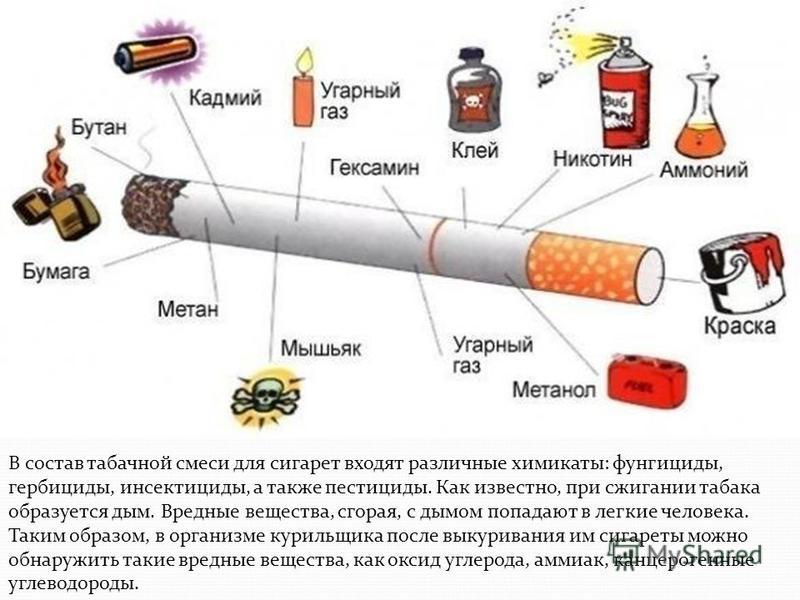 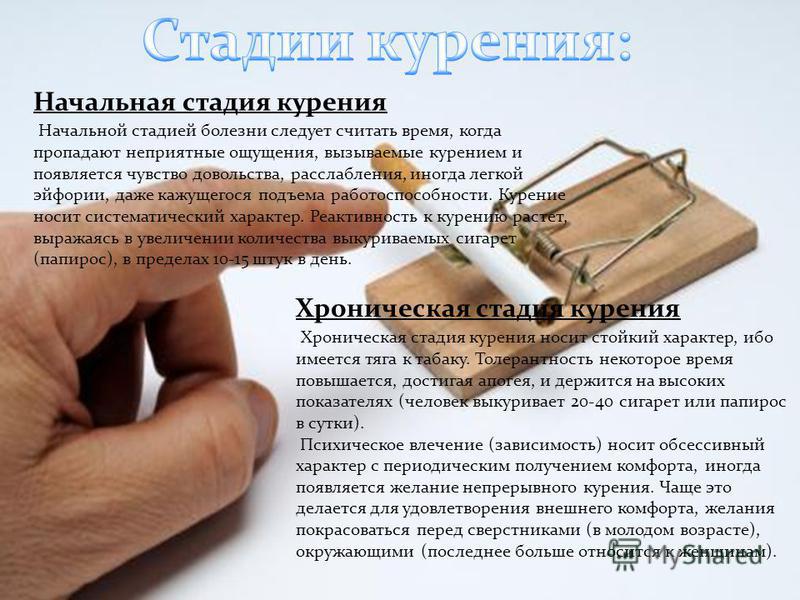 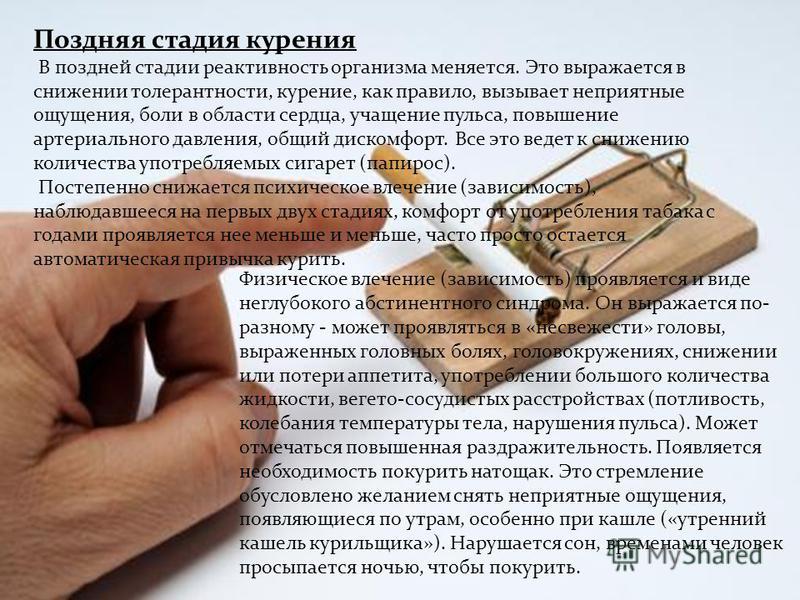 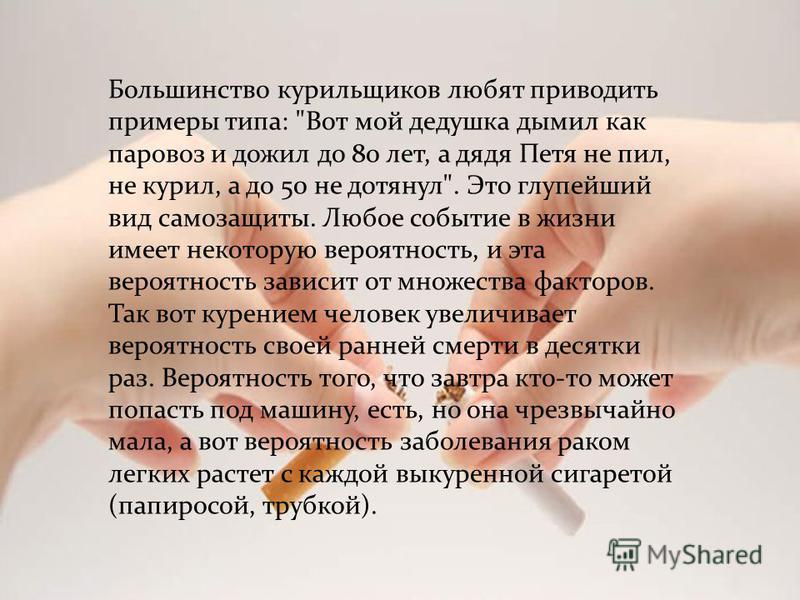 Анкетирование обучающихсяв 5-11классах
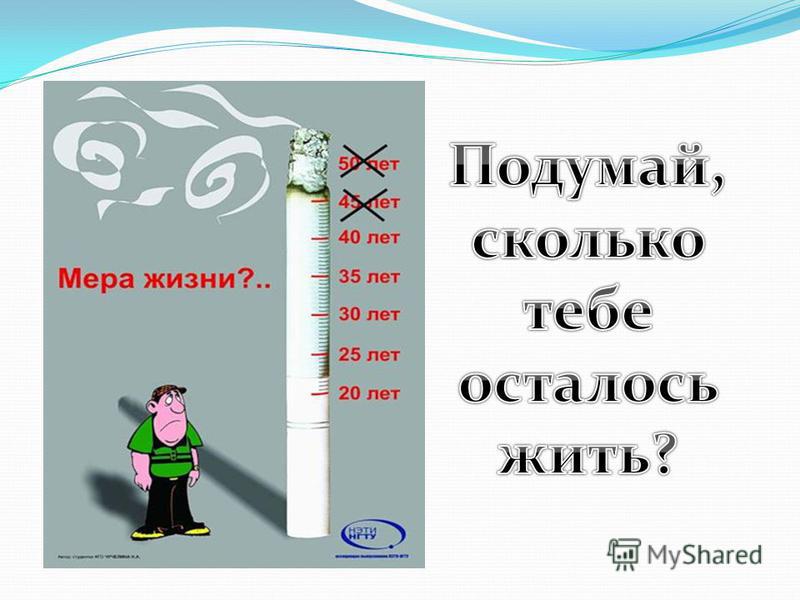 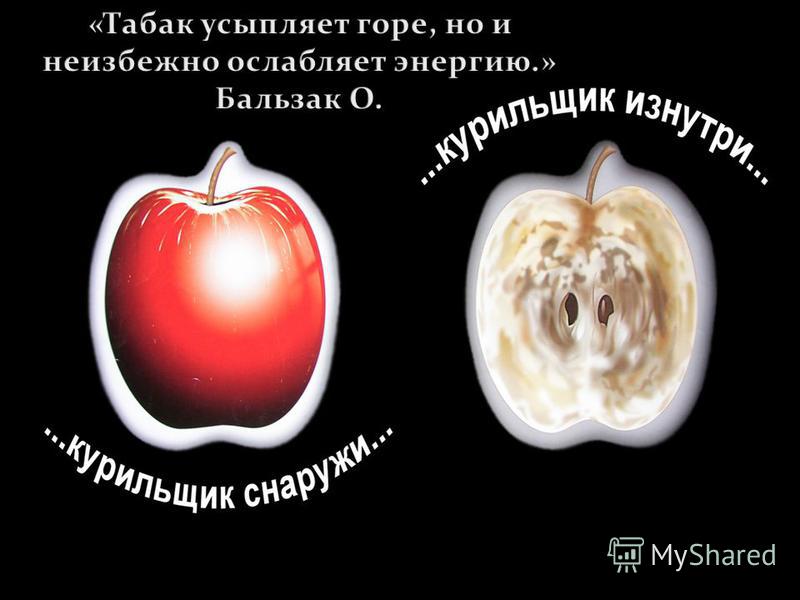